1.4 You Make the Call
Topic: 1.4 Normal Probability

Essential Question: 
How do you use a Normal Distribution to find percentiles for situations involving probability?
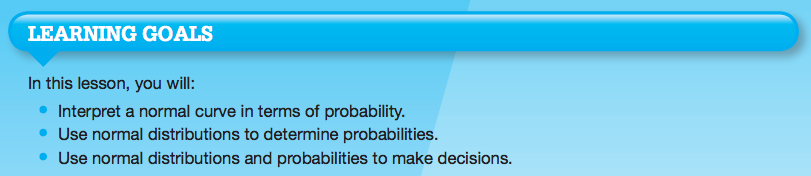 Let’s review what we’ve covered…
What is a normal curve?
What is a normal distribution?
What is standard deviation?
What symbols are used to represent standard deviation?
What is the Empirical rule for normal distributions?
What is a z-score?
How is a z-score calculated?
What is a percentile?
How do you determine a percentile?
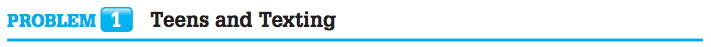 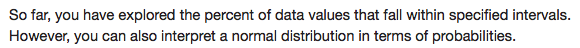 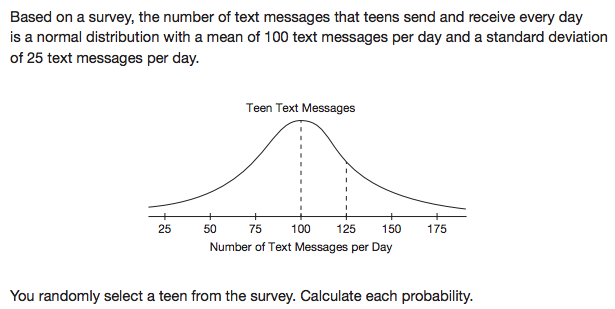 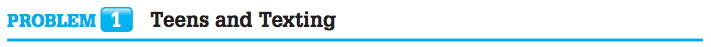 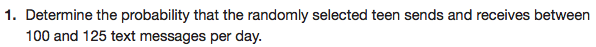 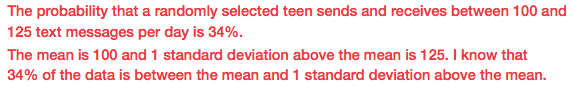 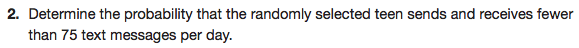 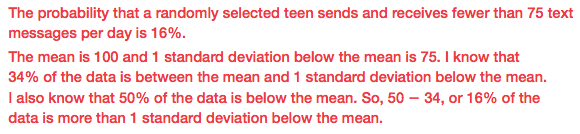 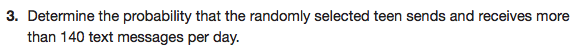 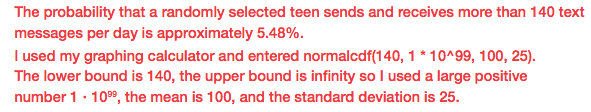 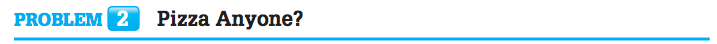 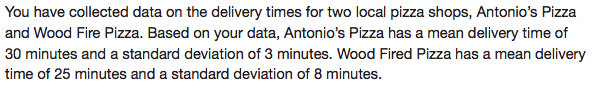 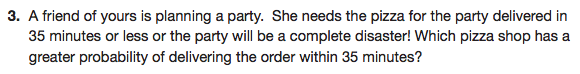 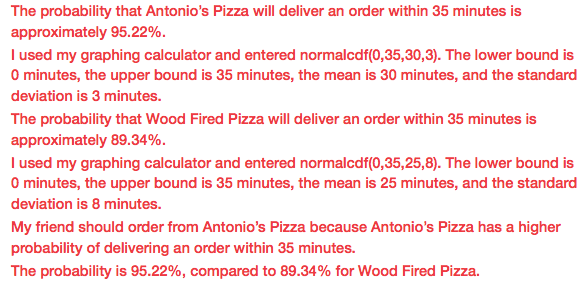 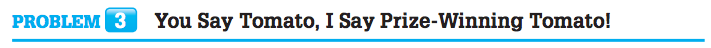 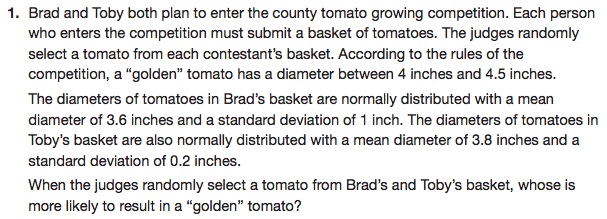 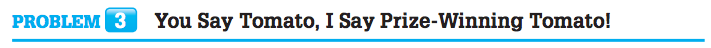 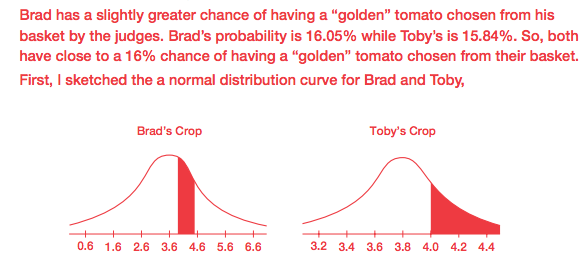 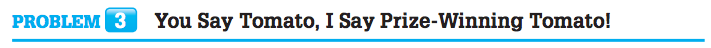 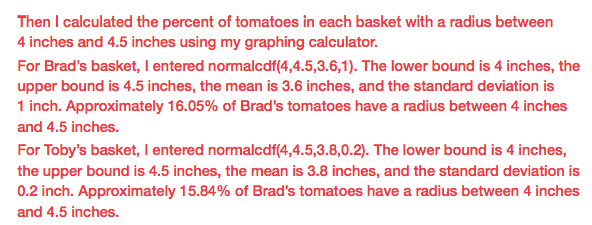 Let’s review what we’ve covered…
What is the Empirical rule for normal distributions?
What is a z-score?
How is a z-score calculated?
What is a percentile?
How do you determine a percentile?
How do you determine the probability of a given data value within a normal distribution?
Mathia timeKeep your notes and Mathia notebook out.